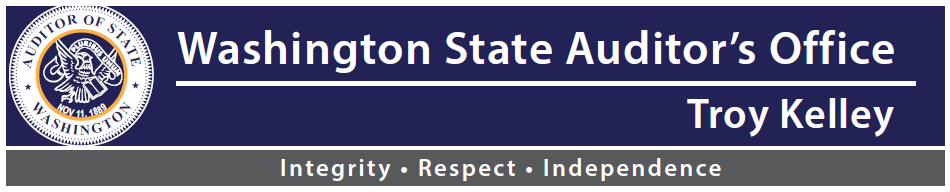 State Agency Policy Workshop
Presented to the Department of Enterprise Services


Monday, March 23, 2015

Sarah Mahugh, Audit Manager (FA)
Jim Brownell, Audit Manager (SAW)
Frequently asked questions
Does your Office ask for copies of state agency policies when you conduct an audit?


How are policies used by the auditor?


What happens when you find an agency is not following its own policies?


What happens when state laws or rules require agencies to have certain policies, but  they have not been implemented?
2
Frequently asked questions
Our agency uses SAFS.  Do we still have to comply with all the policies in SAAM?


Does SAO have any preference on how agencies document policies or that they are following those policies?


How often does SAO recommend agencies review their policies?
3
Common policy-related audit issues
Annual risk assessment not performed and internal control officer not assigned
SAAM 20.15.50.a
Required purchase card policies and procedures not in place or being followed
SAAM 45.20
Restrictions on travel reimbursements
SAAM 10
Internal control deficiencies related to cash receipting
SAAM 85.50 and 20.25.30
DES Contracting policies
Implemented in 2013
4
Common policy-related audit issues
Whistleblower
RCW 42.40.070
Written summary of chapter made available to employees on an annual basis
List of public officials authorized to receive complaints “prominently displayed”.  
Known or suspected losses must be reported to SAO.
RCW 43.09.185
5
How to prepare for an audit
Provide the auditor with copies of all required policies.
Electronic copies preferred

Workspace

Internet access

Staff availability
6